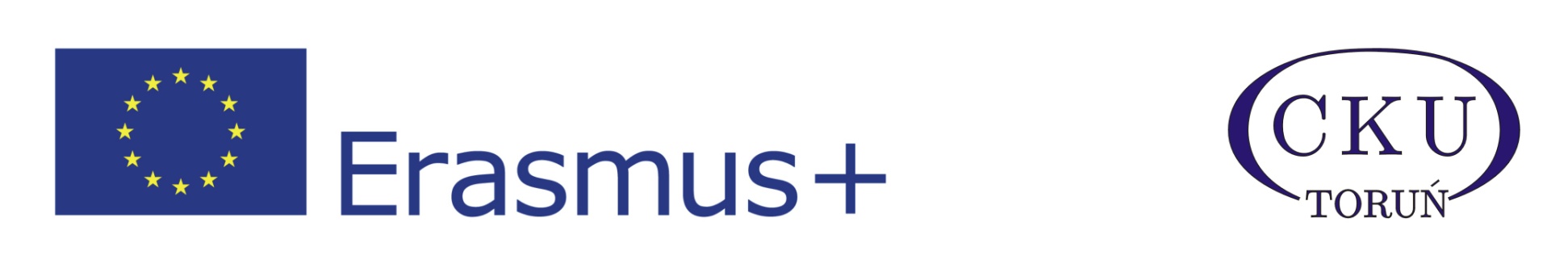 Projekt:  JAK SKUTECZNIE I EFEKTYWNIE UCZYĆ DOROSŁYCH WE WSPÓŁCZESNEJ EUROPIE
AKTYWIZUJĄCE METODY NAUCZANIA i UCZENIA SIĘ DOROSŁYCH
mgr Grażyna Noskowicz - Refleksje uczestników kursu z zakresu andragogiki w Wielkiej Brytanii
Projekt jest  współfinansowany w ramach programu Unii Europejskiej Erasmus+ Sektor - Edukacja dorosłych, Akcja 1 Mobilność Edukacyjna
CHARAKTERYSTYKA UCZNIA DOROSŁEGO
Ma na tyle plastyczną psychikę, że może podlegać oddziaływaniu oświatowemu
Realizuje w swoim życiu wiele ról społecznych (rodzic, pracownik, …)
Uczy się tego, co jest potrzebne do rozwiązywania problemów – wyzwań życiowych
Zaawansowany rozwój psychofizyczny
Doświadczenie życiowe
Poważny stosunek do życia (?), odpowiedzialność, potrzeba samodzielności, 
Nastawienie na osiąganie celów, wykorzystanie nabytych umiejętności w praktyce, potrzeba wewnętrznej motywacji
Bazowanie na własnym doświadczeniu i wiedzy
Oczekuje szacunku, boi się popełniać błędy.
EFEKTYWNOSĆ UCZENIA SIĘ DOROSŁYCHWARUNKI
Mogą odwoływać się do własnej wiedzy i doświadczenia
Rozumieją znaczenie i wartość tego, czego się uczą
Działają dobrowolnie
Nie muszą obawiać się oceny
Są aktywnie zaangażowani w proces uczenia
WYBRANE METODY NAUCZANIA W EDUKACJI DOROSŁYCH OPARTEJ NA AKTYWNOŚCI                         I ZAANGAŻOWANIU UCZNIA
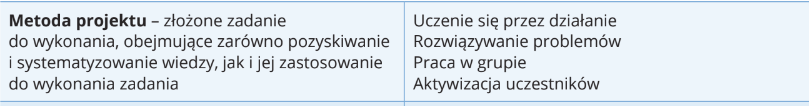 Projekt „Wytapetowanie pokoju dziecka”
Cel strategiczny – cele operacyjne – plan działania – potrzebne zasoby – harmonogram prac – wykonanie – prezentacja efektów – ocena efektów
Nawet taki prosty projekt wymaga wykorzystanie wiedzy w praktyce, kreatywności, planowania, pracy w zespole
Projekt iFiscus
Projekt miał na celu wsparcie rodzin w planowaniu domowego budżetu. Koordynatorem projektu była angielska firma edukacyjna Europa Training Ltd we współpracy z siedmioma organizacjami z różnych krajów, w tym instytucje kształcące dorosłych i był finansowany przez Komisję Europejską.
W ramach projektu 
przeprowadzono badania dotyczące domowych oszczędności, 
zaprezentowano analizę zarządzania budżetem domowym (tylko w Polsce i Włoszech oszczędzanie jest problemem), 
skonstruowano narzędzia do planowania domowego budżetu, 
opracowano dobre praktyki w zakresie zarządzania finansami gospodarstw domowych
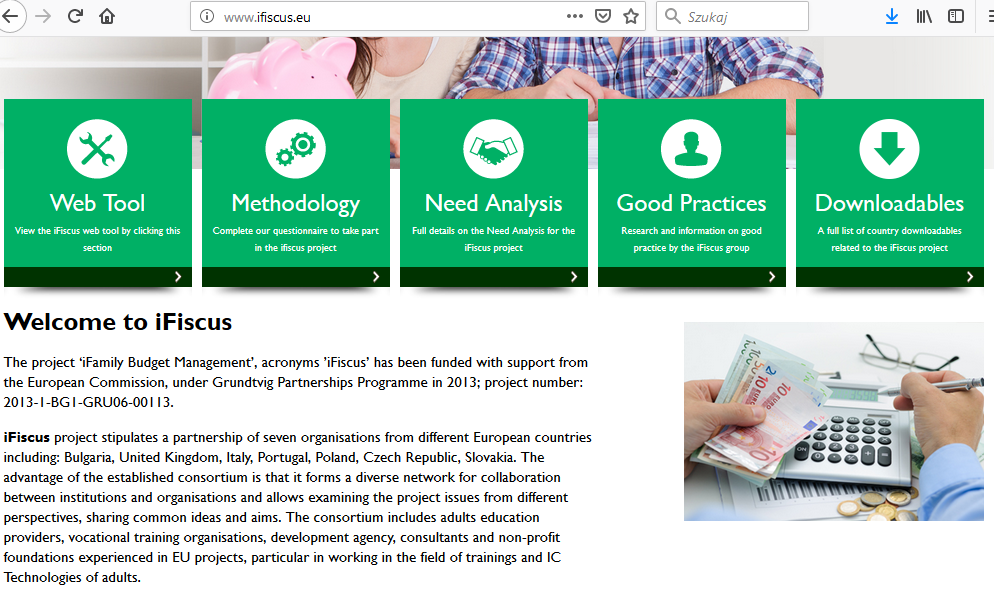 Mapy myśli
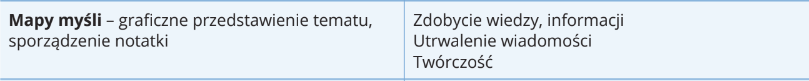 Rozpisanie i rozrysowanie poszczególnych pojęć, problemów, skojarzeń oraz powiązanie ich strzałkami (myślnikami)
Praca w grupach zakończona dyskusją i podsumowaniem
Co nam daje
Ubezpieczenie emerytalne
Prawo do emerytury
rodzaj
Ubezpieczenia społeczne
Analiza SWOT
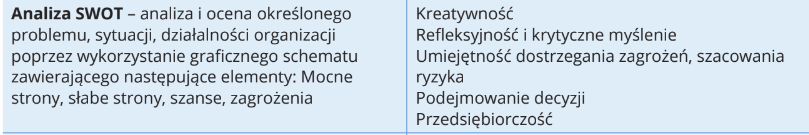 Moja aktywność zawodowa – prowadzenie działalności gospodarczej
DOBRE PRAKTYKI
To, co podobało się nam w Anglii i co chcemy przenieść do naszej szkoły
Metod podawczych nie unikniemy, ale artyzm prezentacji zwiększy ich atrakcyjność
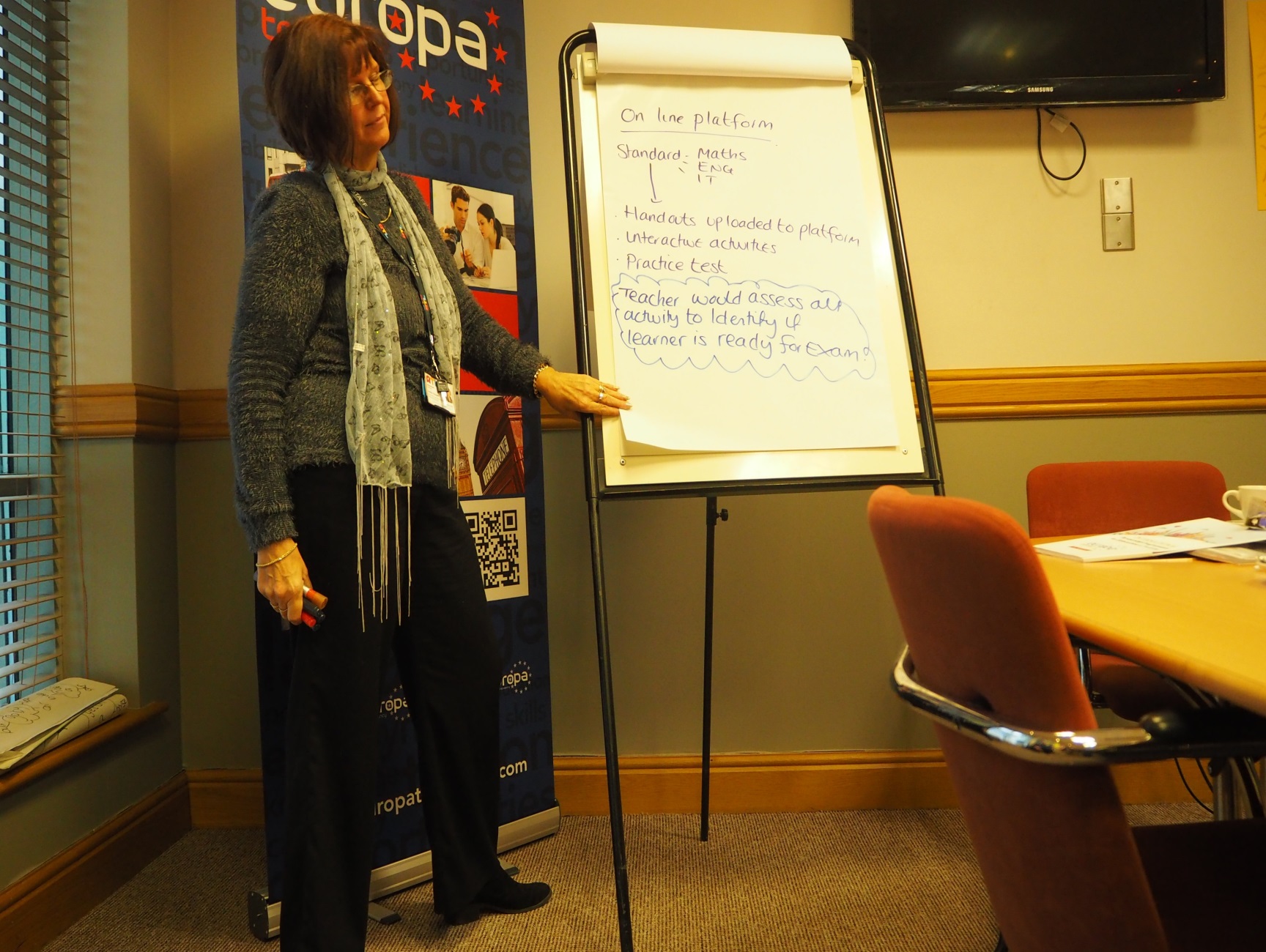 Tak można zaprezentować efekty pracy i najważniejsze informacje
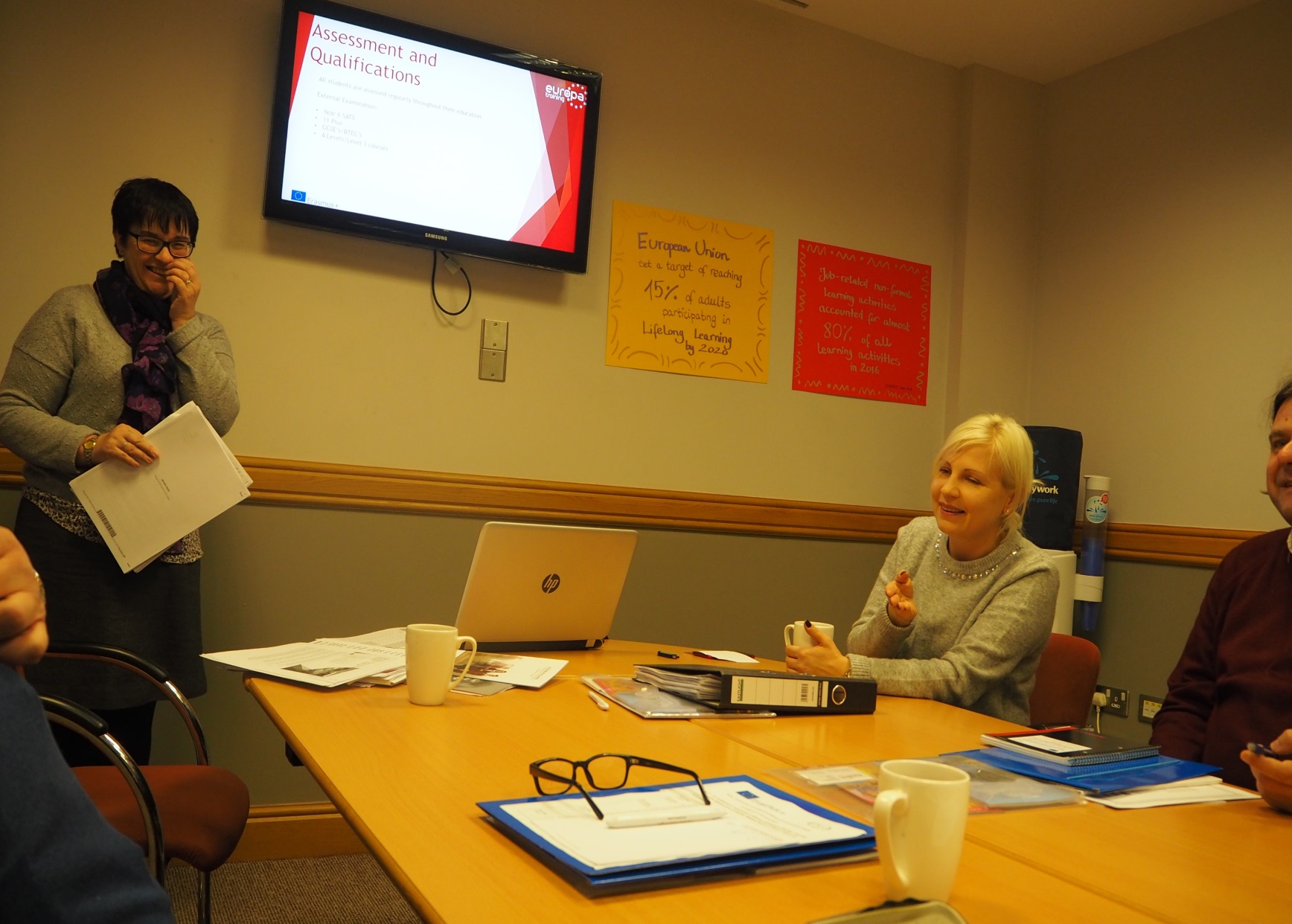 Taka mapa myśli odniesie zamierzony skutek
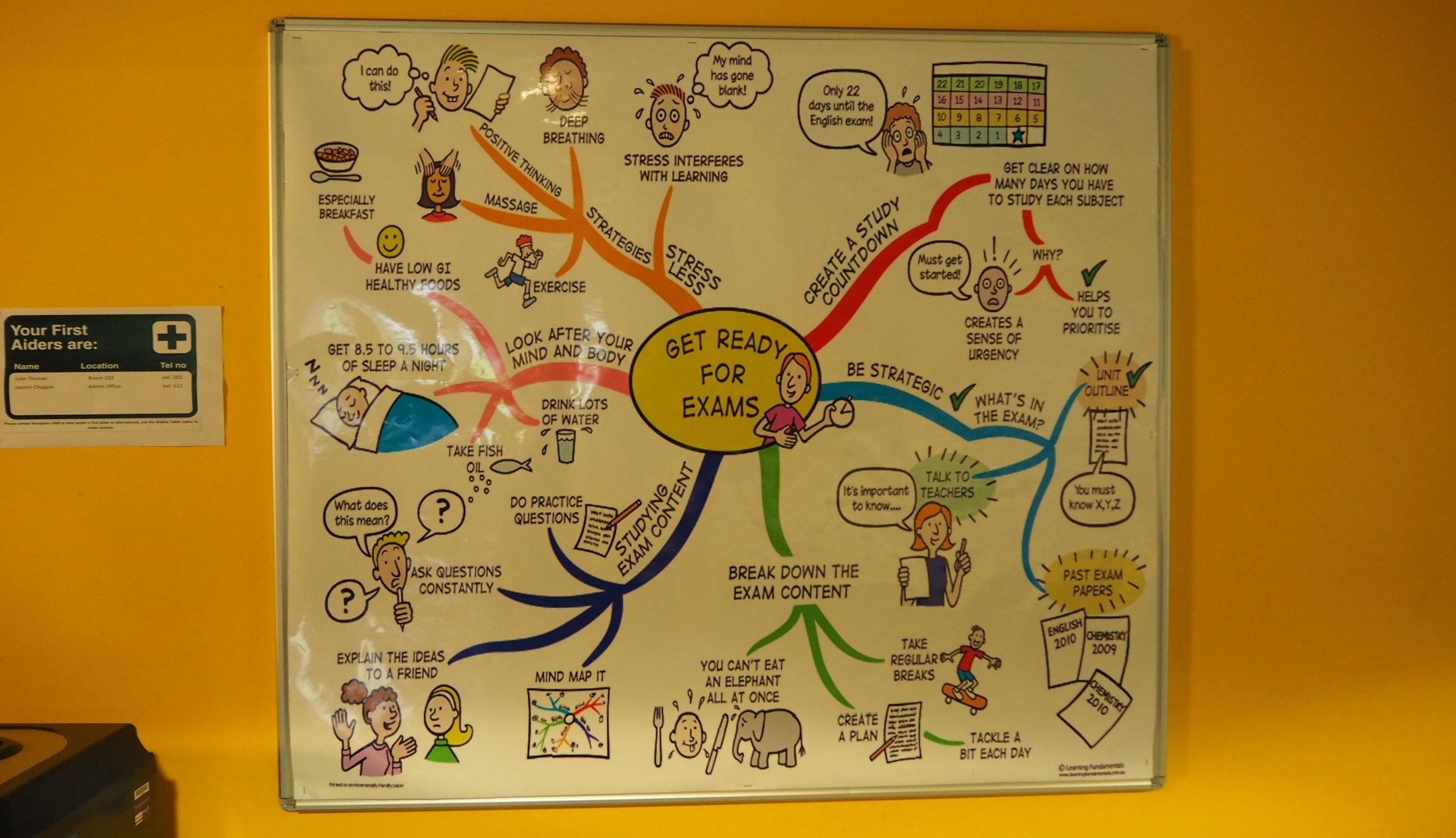 Drobiazgi techniczne też mają swoje znaczenie
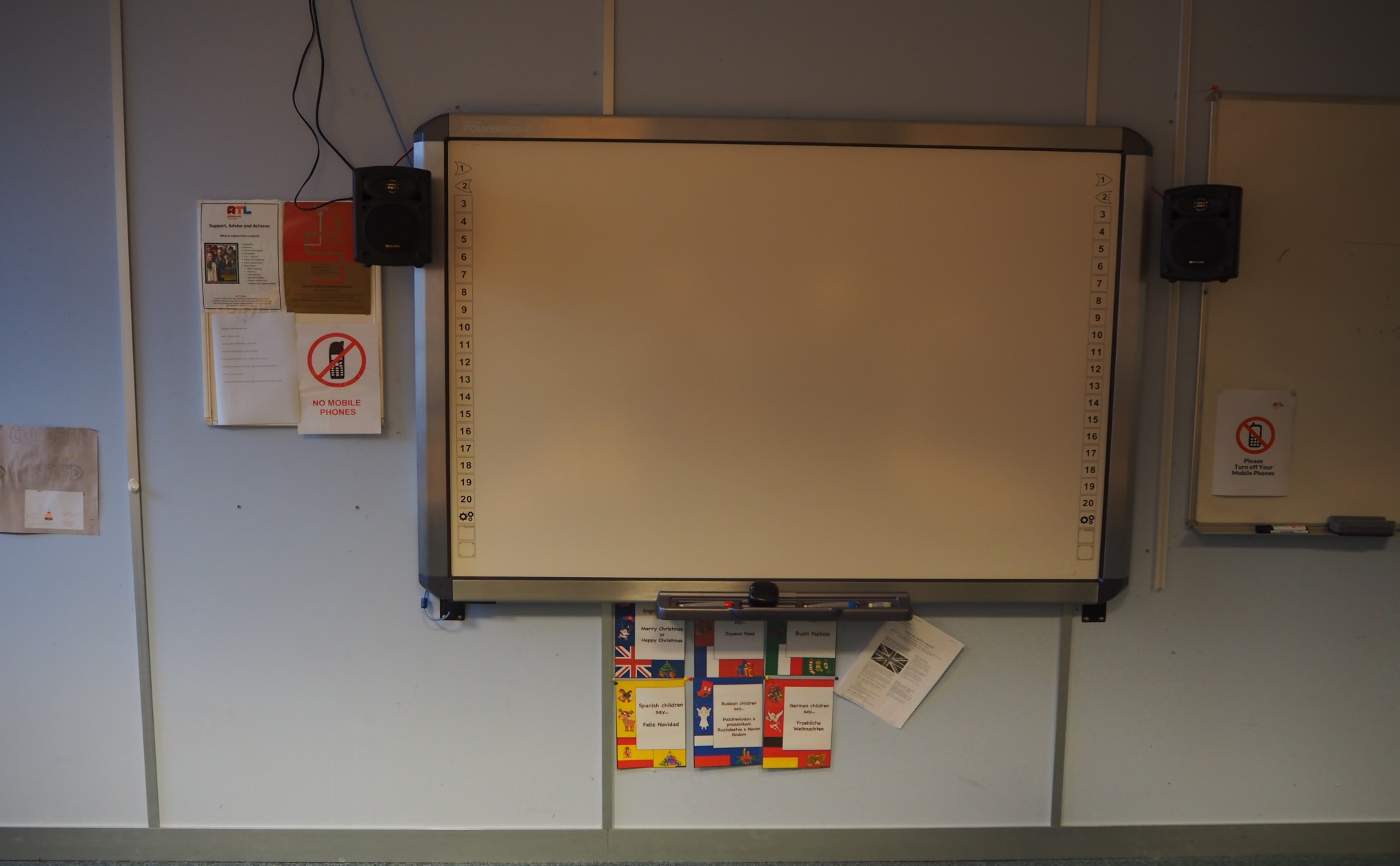 Praca w grupach, dyskusje w takich warunkach to przyjemność
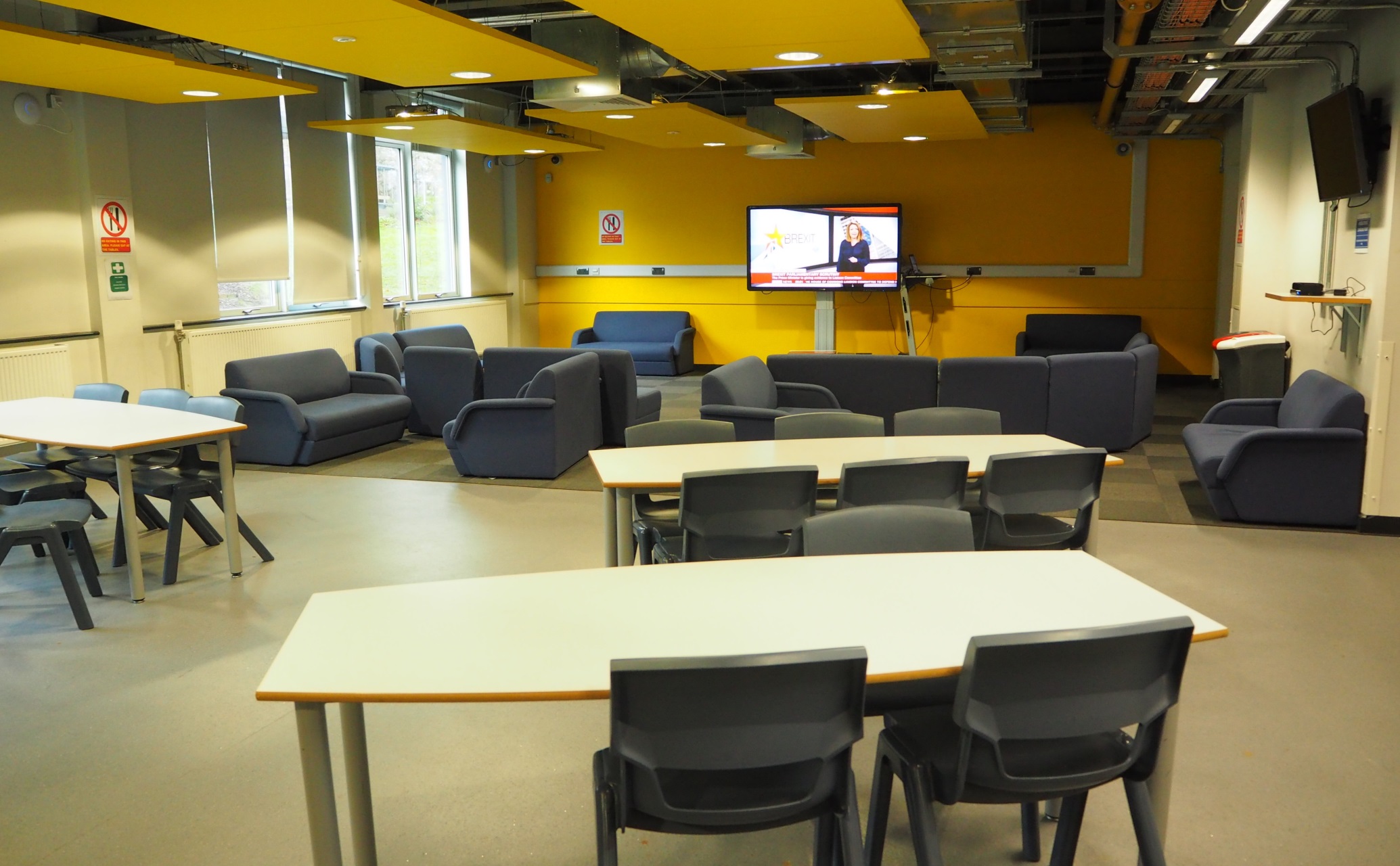 Tak wygląda praca w grupach
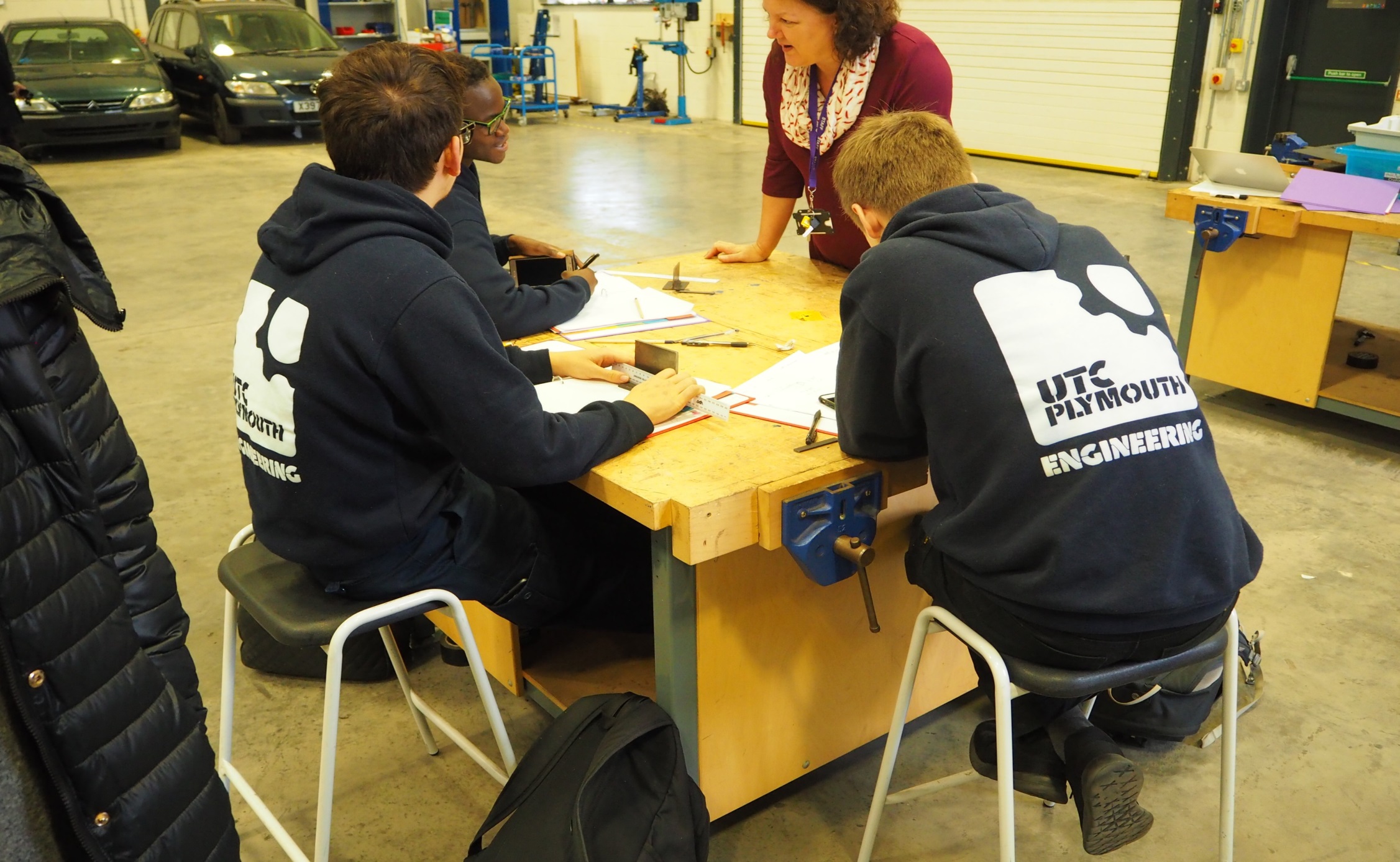 Każdy uczeń przyszedł na zajęcia ze swoim laptopem i zeszytem ćwiczeń (czekały na niego w szkole). Prace domowe tylko w granicach rozsądku, na platformie e-learningowej.
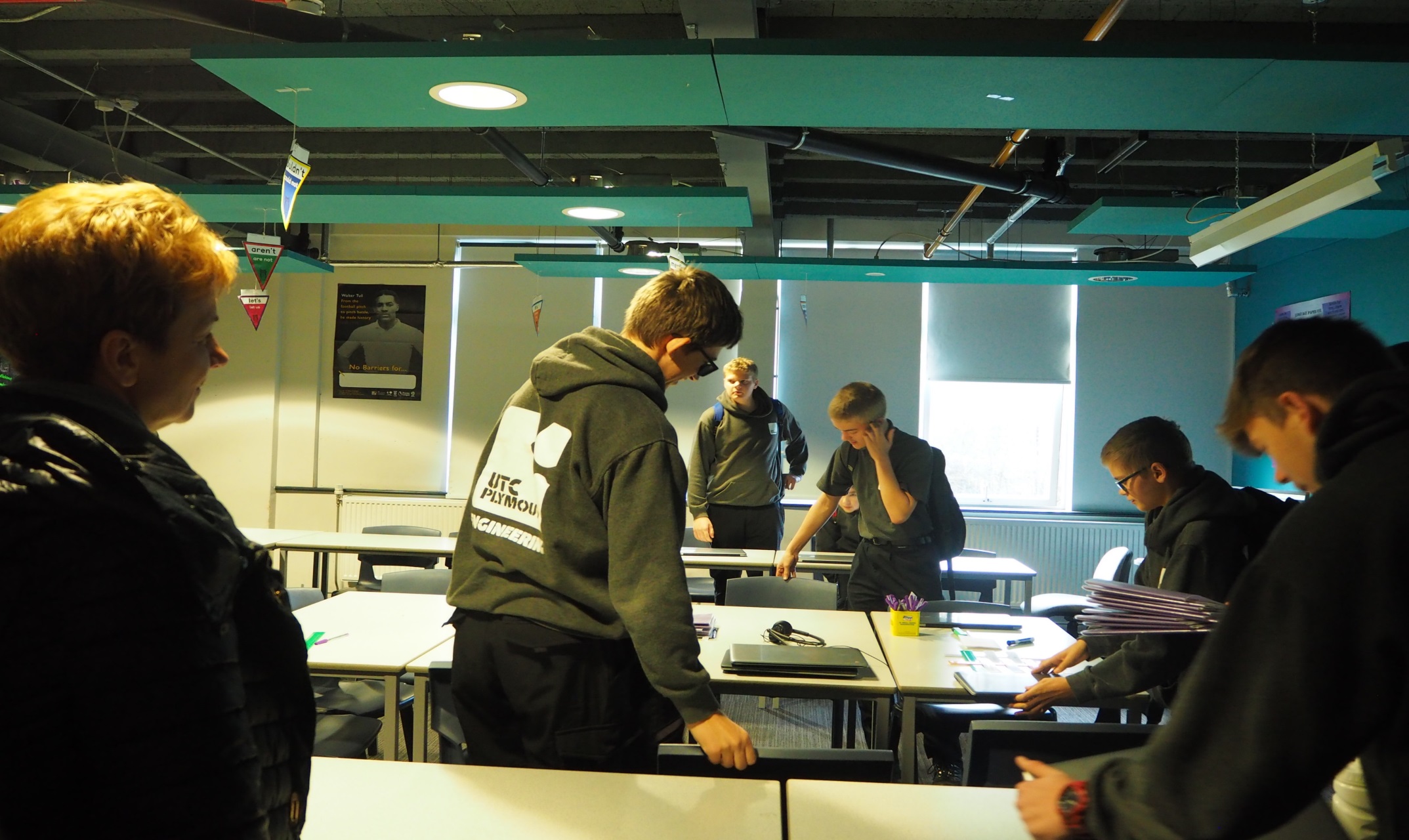 Dziękuję za uwagę